Zadovoljstvo korisnika specijalistickim sluzbama2015
KULA
M=17Z =20missing=2
Starosna dob ispitanih korisnika je od 20-82 godine
56,4 % srednjeg strucnog obrazovanja
33,3 % osrednjeg materijalnog stanja
33,3% dobrog mat.stanja
Zadovoljstvo uslovima u specijalistickim sluzbama .
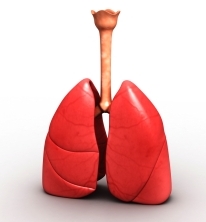 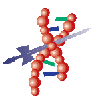 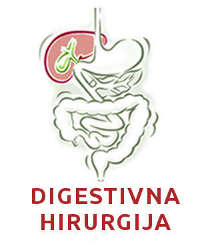 Pacienti su najcesce primljeni istog dana ,
bez zakazivanja(38,5%) ili  od 15-20 dana (17,9%)
Broj poseta specijalistickim sluzbama
iskazi
Placanjada li ste pregled specijaliste,kome ste upuceni,morali platiti?
Uzevsi sve navedeno u obzir,koliko ste zadovoljni uslugama specijalistickih sluzbi?
HVALA
Davorka Bosnic
Dipl. Psiholog ZZJZ Sombor,2016